Algebra 1 Keystone
Review Part 2
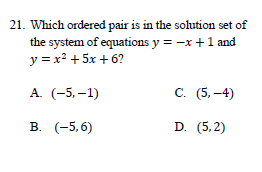 B
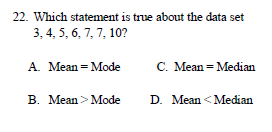 C
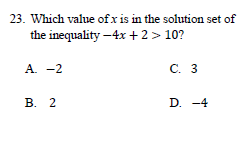 D
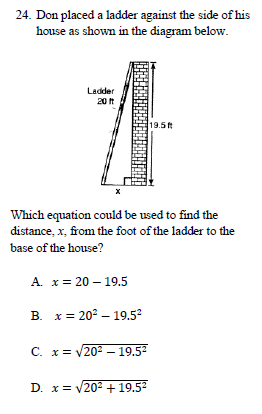 C
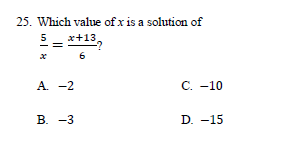 D
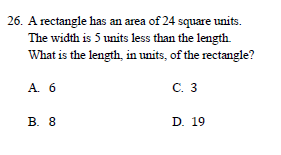 B
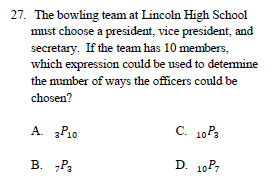 C
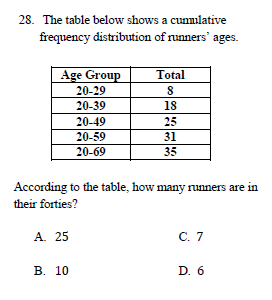 C
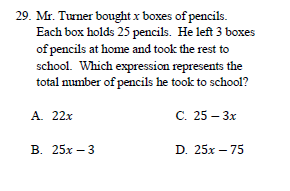 D
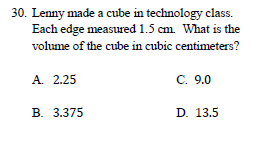 B
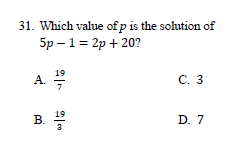 D
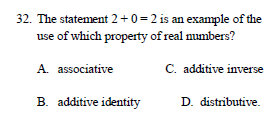 B
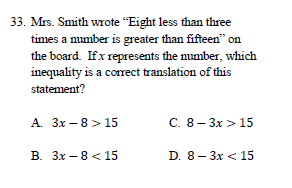 A
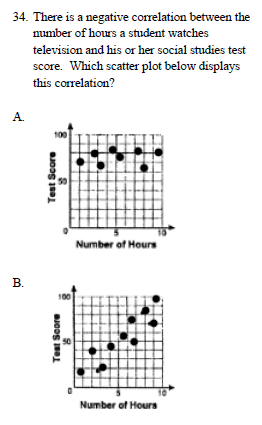 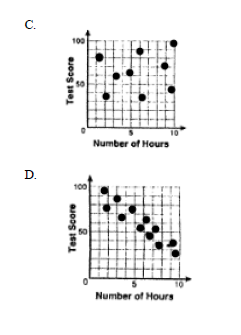 D
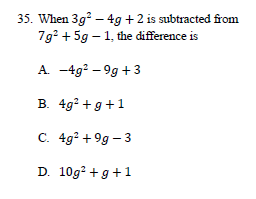 C
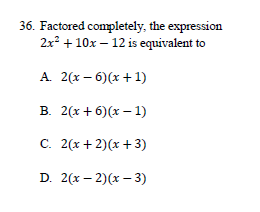 B
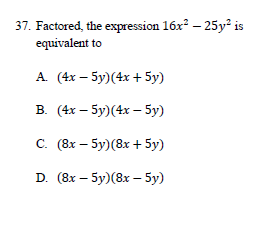 A
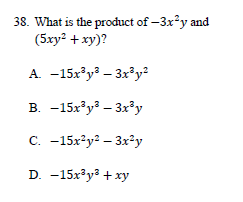 A
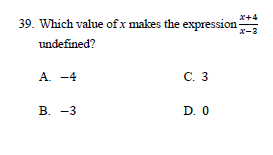 C
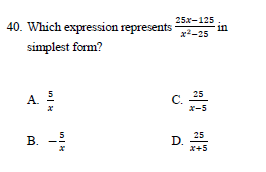 D